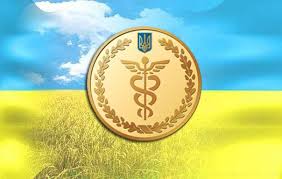 АНАЛІЗ ДІЯЛЬНОСТІ ТА ПРОГРАМА ДІЙ З РЕФОРМУВАННЯ ДФС УКРАЇНИ
І.ОСНОВНІ ПОКАЗНИКИ ДІЯЛЬНОСТІ ДФС УКРАЇНИ
1. КІЛЬКІСТЬ ПРАЦІВНИКІВ В ДФС УКРАЇНИ:
		Станом на 01.01.2015 р. чисельність працівників ДФС становила 58826 осіб, в тому числі кількість митників – більше 11 000 осіб.
		Для порівняння: чисельність працівників податкових органів у Франції становить близько 80000 осіб при 60,9 млн. населення (0,131 %).
		Для митних органів співвідношення кількості митників до населення: Польща – 0,038%, Франція – 0,030%, Угорщина – 0,059%, Україна – 0,026%.
2. СТРУКТУРА ДФС УКРАЇНИ:
Територіальні органи:
25 Головних управлінь ДФС в областях та м. Києві, митниці та державні податкові інспекції;
Міжрегіональне головне управління – Центральний офіс з обслуговування великих платників, Енергетична митниця та спеціалізовані державні податкові інспекції;
Національний університет державної податкової служби України;
Державний науково-дослідний інститут митної справи;
Науково-дослідний інститут фінансового права;
Журнал “Вісник”.

	Апарат ДФС України, до складу якого входять 28 Департаментів.

	Спеціалізовані департаменти та орган:
Інформаційно-довідковий департамент ДФС України;
Спеціалізована лабораторія з питань експертизи та досліджень;
Департамент спеціалізованої підготовки та  кінологічного забезпечення.


А
ЗАБЕЗПЕЧЕННЯ ДФС УКРАЇНИ ЗБОРУ ДО ЗАГАЛЬНОГО ФОНДУ ДЕРЖАВНОГО БЮДЖЕТУ,  МЛРД. ГРН.:



















		
		
		



		Графік 1. Надходження податків та зборів до Загального фонду Державного бюджету України
		
		Забезпечення збору до Загального фонду Державного бюджету за 2014 р. становить 94,1 %, в тому числі податковими органами – на 92,4 %, митними органами – на 97,0 %; за січень-лютий 2015 року – на 107,3 %.
4.  СТАН БЮДЖЕТНОГО ВІДШКОДУВАННЯ, МЛРД. ГРН.
Графік 2. Стан бюджетного відшкодування
Відшкодовано у 2014 р. - на 84,0 %, за січень-лютий 2015 р. – на 99,4 % (за даними Держказначейства України). 
	Сума непогашеної заборгованості з бюджетного відшкодування станом на 26.02.2015 р. становить 37,4 млрд. грн., в тому числі 23,6 млрд. грн. - на рахунки платників та 13,8 млрд. грн. – заявленого в рахунок зменшення майбутніх платежів. З невідшкодованої суми 81,5 % складає сума, активна до відшкодування.
5. АНАЛІЗ СТАНУ ВИКОНАННЯ ДЕРЖАВНОГО БЮДЖЕТУ В РОЗРІЗІ ПОДАТКІВ, МЛРД. ГРН.
Діаграма 1. Стан виконання Державного бюджету в розрізі окремих податків
За січень-лютий 2015 року щомісячний розпис виконаний за рахунок ПДФО (на 101,1 %), ПДВ (на 164,4 %), рентної плати за транзит газу, нафтопродуктів, аміаку (на 176,9 %) та цільової надбавки за газ (на 122,9 %).  
За січень-лютий 2015 року ПДВ (збір) збільшився лише на 9,8 % від збору за аналогічний період 2014 року, а ПДВ (сальдо) зібрано лише на 83,9 % від збору податку за аналогічний період минулого року!
Податок на прибуток зібраний лише на 98,3 % від розпису та на 63,6 % від даних за аналогічний період минулого року.
Збір рентної плати за надра збільшився лише на 1,3 % в порівнянні з аналогічним періодом минулого року; план виконаний лише на 63,1 %.
Акцизний податок (вітч.) надійшов на 91,9 % від розпису та лише на 8,8 % більше в порівнянні з платежами за аналогічний період минулого року.
6. СТАН ПЕРЕПЛАТ ДО ЗАГАЛЬНОГО ФОНДУ ДЕРЖАВНОГО БЮДЖЕТУ УКРАЇНИ, млрд. грн.
		Станом на 01.03.2015 р. сума переплат становить 42,3 млрд. грн., в тому числі надміру сплачених коштів – 18,6 млрд. грн., суми податків і зборів, сплачені авансом, - 23,7 млрд. грн.
Графік 3. Стан переплат до Загального фонду Державного бюджету України
9. СТАН ПОДАТКОВОГО БОРГУ ТА СПИСАННЯ БЕЗНАДІЙНОЇ ЗАБОРГОВАНОСТІ
За період з 01.06.2014 р. по 01.01.2015 р. було списано безнадійного боргу понад 12 380 платникам податку на загальну суму 2 090 млн. грн. За січень 2015 р. – 125 платникам податку на суму 167,8 млн. грн. 
		Загальна сума податкового боргу станом на 01.01.2015 р. становить 36,8 млрд. грн. та станом на 01.03.2015 р. за попередніми даними близько 38,7 млрд. грн. (діаграма 2).
Діаграма 2. Податковий борг
7. ДИНАМІКА ЗАЛИШКІВ ВІД’ЄМНОГО ЗНАЧЕННЯ ПДВ
Станом на 01.02.2015 р. залишок від’ємних значень ПДВ становить 18,6 млрд. грн.
Графік 4. Залишки від’ємного значення ПДВ (рядок 24 податкової декларації)
8. СТАН КОНТРОЛЬНО-ПЕРЕВІРОЧНОЇ РОБОТИ
Загальна сума донарахованих зобов'язань за результатами проведених документальних перевірок (планових та позапланових) за 2014 р. становить 23,2 млрд. грн., за січень 2015 р. –1,1 млрд. грн. (динаміка представлена на графіку 5).
Графік 5. Динаміка здійснення податковими органами документальних перевірок платників податків
ВИСНОВКИ ЩОДО ПОДАТКОВИХ НАДХОДЖЕНЬ ДО ЗАГАЛЬНОГО ФОНДУ ДЕРЖАВНОГО БЮДЖЕТУ:
1. Збір податків за січень-лютий 2015 року показав неефективність податкової політики та вплив на надходження платежів до бюджету загальної економічної ситуації.

		2. Збільшення збору ПДВ з урахуванням інфляції та падіння національної валюти свідчить про поступове скорочення обсягів внутрішнього споживання.

		3. Недонадходження податку на прибуток свідчить про  збільшення збиткових підприємств.

		4. Недонадходження в Держбюджет рентних платежів та акцизного податку (крім податку з роздрібного продажу) свідчить про незбалансованість ставок та порядку оподаткування.  

		5. Зростання податкового боргу може свідчити про зростання неспроможності платників податків виконувати свої податкові зобов’язання.
ІІ. ОСНОВНІ ПРОБЛЕМНІ ПИТАННЯ В ДІЯЛЬНОСТІ ДФС УКРАЇНИ ТА ЇХ ОПИС
Проблеми загального характеру:
1.1. Відсутність довіри бізнесу до влади.
1.2. Високий рівень корупції в органах ДФС.
1.3. Низька якість консультаційно-роз’яснювальної роботи.
1.4. Потрібність в оптимізації кількісного складу працівників, низький рівень їх кваліфікації та оплати праці.
1.5. Наявність великої кількості кодів бюджетної класифікації, неможливість зарахувати податки (в тому числі авансові внески з податку на прибуток), щорічна зміна кодів.
1.6. Проблема в поверненні платникам надміру сплачених коштів, в тому числі митних платежів, неправомірно нарахованих до бюджету внаслідок перерахунку митної вартості.
1.7. Відсутність достатньої кількості електронних сервісів для платників податків.
1.8. Необхідність автоматизації внутрішніх організаційних процесів, неефективність взаємодії підрозділів апарату ДФС України, дублювання функцій.
1.9. Встановлення прогнозних показників зі збору платежів (податкових та митних) до загального та спеціального фондів державного та місцевих бюджетів у розрізі платежів, регіонів не завжди базується на економічних показниках регіону (області, району), носить суб’єктивний характер та має корупційні ознаки.
2.     Проблеми в податковій сфері:
2.1. Часта зміна правил “гри” та офіційної позиції ДФС України у сфері оподаткування
2.2. Неоднозначність податкового законодавства та наявність правових колізій, розбалансованість норм
2.3. Складність адміністрування податків та їх декларування
2.4. Наявність непогашеної заборгованості з бюджетного відшкодування.
2.5. Неефективність відпрацювання схемного податкового кредиту та ризикових суб’єктів господарювання.
2.6. Низька якість доказової бази та актів перевірок, негативна статистика розгляду адміністративних скарг на користь платників податків (менше 10 %).
2.7. Збільшення обсягу податкового боргу та його списання боржникам як безнадійного .
2.8. Проблеми із запровадженням системи електронного адміністрування ПДВ (із перенесенням залишків непогашеного бюджетного відшкодування, врахуванням уточнюючих розрахунків, алгоритмом розрахунку суми, що дає право на реєстрацію податкових накладних)
2.9.  Механізм податкового компромісу використовується як додатковий фіскальний тиск на бізнес.
2.10. Присвоєння станів (9, 8) дуже часто використовується як механізм здійснення тиску на реально працюючий бізнес.
2.11. Дуже незначна частка сплачених грошових зобов’язань, донарахованих за актами перевірок, у загальній сумі таких донарахувань.
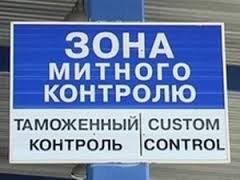 3. Проблеми у сфері митних відносин:
3.1. Наявність високого обсягу контрабанди та “сірого”  імпорту.
3.2.  Недотримання європейських стандартів з митного 
	оформлення товарів (наявність черг, перевищення часу на 
	митне оформлення в порівнянні з європейськими 
	стандартами).
3.3. Необґрунтоване коригування митними органами митної  вартості та необґрунтована відмова митних органів у випадків визначення митної вартості за іншими методами перевищує аналогічний показник європейських країн).
3.4. Автоматична система управління ризиками при митному оформленні товарів та транспортних засобів не відповідає вимогам Кіотської конвенції про гармонізацію та спрощення митних процедур. Така система повинна бути відкритою. 
3.5. Практична відсутність застосування методів пост-аудит контролю, як однієї з  фундаментальних складових митної справи.
3.6. Наявність випадків безпідставного затримання вантажів внаслідок втручання в роботу митниць державних органів з правоохоронними функціями (СБУ, МВД тощо).
3.7. Відсутність практики притягнення до персональної відповідальності 
	за неправомірні рішення, дії або бездіяльність посадових осіб 
	митних органів усіх рівнів.
3.8. Виконання митними органами не властивих їм функцій контролю 
	за відповідність державним стандартам.
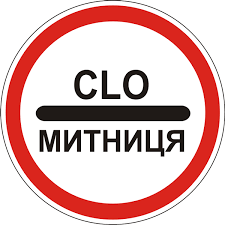 4. Проблеми, пов’язані з діяльністю органів податкової міліції:
4.1. Велика кількість незавершених кримінальних справ та затягування часу кримінального процесу.
4.2. Присвоєння 9 станів без виходу за податковою адресою платників, неправомірне блокування реєстрації податкових накладних та подання звітності в електронній формі (розірвання договорів на електронну звітність).
4.3. Низька ефективність відпрацювання схемного податкового кредиту, хабарництво та “кришування” суб’єктів господарювання, що віднесені до ризикових
4.4. Неефективність податкової міліції, здійснення ними тиску на бізнес.
4.4. Відсутність належного відпрацювання підприємств, що змінили місцезнаходження на Донецьку та Луганську області з інших територій України, починаючи з другого півріччя 2014 року.

	Це підтверджується наступними фактами:
		Кількість відкритих в 2014 році кримінальних справ (8357) та переданих в суд з обвинувачувальним вироком  (692) кримінальних справ свідчить про неефективність податкової міліції.
	Загальна кількість не завершених кримінальних справ (2184), з яких тільки по 83 справам вручено повідомлення про підозру свідчить про наявні корупційні ознаки в органах податкової міліції через затягування кримінального процесу.
	Закриття кримінальних справ в кількості 2952 на підставі відсутності складу злочину, а в кількості 91 – на підставі відсутності  події, свідчить про спробу здійснювати тиск на бізнес та корупцію в органах податкової міліції. 
	Низька ефективність відпрацювання кримінальних справ за 
ланцюгом слідчих дій (від встановлення  ризикового суб’єкта  
(“податкової ями”, “транзитерів”) до спецповідомлення про 
ліквідацію конвертаційного центру, порушення кримінальної справи, 
її передача з обвинувачувальним вироком в суд, стягнення коштів 
до бюджету.
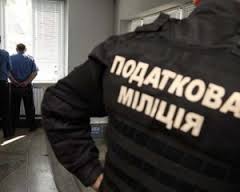 ОПИС ОКРЕМОЇ ПРОБЛЕМАТИКИ:
1. БЮДЖЕТНЕ ВІДШКОДУВАННЯ:
Відсутність чіткого та справедливого механізму розподілення обсягів можливого відшкодування ПДВ в межах щомісячного розпису.
Вплив людського фактору при погашенні бюджетного відшкодування на поточні рахунки платників податку на всіх рівнях організаційної структури ДФС.
Розбіжності між реєстрами висновків за результатами перевірок сум бюджетного відшкодування та даними Узагальненої інформації про обсяги сум бюджетного відшкодування ПДВ, визначені у висновках, не включення сум бюджетного відшкодування до реєстрів.
Наявність непогашеної бюджетної заборгованості за періоди до набрання чинності Податкового кодексу України одним платникам ПДВ поряд з фактами регулярного відшкодування ПДВ іншим платникам.
Бюджетне відшкодування ПДВ платникам, що здійснювали ризикові операції, внаслідок неефективного відпрацювання схемного податкового кредиту, розірвання ланцюгів постачання такого кредиту.
Необґрунтоване затягування процедури камеральних та документальних перевірок сум бюджетного відшкодування.
2. СХЕМНИЙ ПОДАТКОВИЙ КРЕДИТ:
1. Схеми ризикових суб’єктів господарювання поділяються на:
		- схеми з «паперовим» податковим кредитом;
		- схеми з «імпортним» податковим кредитом;
		- схеми з «сільськогосподарським» податковим кредитом;
		- комбіновані схеми.
	2. Використання таких схем супроводжувалось маніпуляцією з показниками звітності, розірванням ланцюгів постачання схемного ПДВ через неможливість здійснити перевірку або зустрічну звірку.
	2. За період з березня по листопад 2014 року доведена сума сумнівного податкового кредиту становить 15,4 млрд. грн., з яких відпрацьовано лише 7,3 млрд. грн., за весь 2014 р. - близько 19 млрд. грн. (в середньому 1,7 млрд. грн. в місяць). За заявою екс-голови ДФС України Білоуса І.О. в середньому в рік через маніпуляції та кримінальні схеми бюджет недоотримував близько 70 млрд. грн.
	2. Комплексне відпрацювання податкових ризиків з податку на додану вартість потребує більш чіткої координації та контролю за роботою підрозділів ДФС, відповідальних за таке відпрацювання.
	3. Використання механізму зустрічних звірок в більшості випадків використовується проти підприємств реального бізнесу через “ручне” втручання в інформаційну систему автоматизованого співставлення розбіжностей між податковим кредитом та податковими зобов’язаннями в розрізі контрагентів на підставі Акту про неможливість проведення зустрічної звірки.
	4. За друге півріччя 2014 року на Донецьку та Луганську області з інших територій України змінили місцезнаходження 661 платників податків, яким був присвоєний стан “45” та “65”. Серед таких платників є ризикові суб’єкти господарювання, які після зміни місцезнаходження не були охоплені перевірками та яким була збережена реєстрація в якості платників ПДВ.
3. ЗАПРОВАДЖЕННЯ СИСТЕМИ ЕЛЕКТРОННОГО АДМІНІСТРУВАННЯ ПДВ:
1. Ефективне запровадження цієї системи передбачає коректну роботу програмного забезпечення ДФС України, а саме надання можливості платникам податку своєчасно подавати податкову звітність, реєструвати податкові накладні в Єдиному реєстрі податкових накладних (далі-ЄРПН) та інше.
		2. У платників податку відсутня можливість здійснити взаємний обмін електронними документами, якщо вони користуються різними програмами.
		3. Податкова накладна, складена з порушенням вимог чинного законодавства, що обумовлено дуже стислими строками запровадження системи електронного адміністрування, не дає покупцю права на податковий кредит. 
		4. Алгоритм розрахунку суми податку, на яку платник має право зареєструвати податкову накладну, не враховує всі наявні випадки (несвоєчасно зареєстровані податкові накладні, подання уточнюючих розрахунків, пропорційний розподіл податкового кредиту та випадки використання товарів, послуг у звільнених або неоподатковуваних операціях).
		5. Письмові роз’яснення ДФС України суперечать вимогам Податкового кодексу України та є спробою вільного тлумачення норм податкового законодавства та “ручного” керування правом платників на податковий кредит. Таким прикладом є лист ДФС України від 06.03.2015 р. № 7796/7/99-99-19-03-02-17 «Про податок на додану вартість», яким обмежено право платників на зарахування в рахунок платежів за лютий 2015 р. залишків непогашеного бюджетного відшкодування, заявленого в рахунок майбутніх платежів, сума яких станом на 01.02.2015 року становить 13,8 млрд. грн.
		6. Збільшення залишків від’ємного значення ПДВ у січні 2015 року в порівнянні з груднем 2014 р. на 28,3 % (4,1 млрд. грн.) з великою долею вірогідності може свідчити про його накопичення платниками напередодні запровадження системи електронного адміністрування (найбільш вірогідно, податковий кредит, сплачений митним органам у січні 2015 року, та схемний податковий кредит). 
		7. Присвоєння органами ДФС платникам податку стану 9 “Направлення повідомлення про відсутність за місцезнаходженням”, розірвання договорів на подання податкової звітності в електронній формі, а також, “обнулення” податкових зобов’язань та податкового кредиту платника, який відпрацьовується як “вигодотранспортуючий” суб’єкт (“транзитер”), за наслідками Акта про неможливість проведення зустрічної звірки суперечить принципам системи електронного адміністрування.
4. ПОДАТКОВИЙ КОМПРОМІС:
Примушення до подання платниками заяви на податковий компроміс.
Висування додаткових умов для досягнення податкового компромісу.
Наявність ризиків притягнення платників податків до відповідальності за іншими статтями ККУ, крім ст. 212.
Наявність ризиків здійснення документальних перевірок контрагентів платників податків, що скористалися правом на податковий компроміс.
Висока доля недовіри до дій контролюючих органів обумовлюють низьку кількість заяв на використання механізму податкового компромісу, а саме: 
за останніми даними платниками податків подані заяви на застосування податкового компромісу на загальну суму близько 7,5 млрд. грн., з них - з ПДВ на суму близько 4 млрд. грн., з податку на прибуток – 3,5 млрд. грн. 
якщо в середньому до 70 млрд. в рік бюджет недоотримує податків внаслідок використання злочинних схем, то частка грошових зобов’язань, які були заявлені в межах податкового компромісу, складають лише близько 3,5 % від загальної суми занижених грошових зобов’язань за три роки.
5. СТАН РОЗГЛЯДУ СКАРГ ПЛАТНИКІВ ПОДАТКІВ НА РІШЕННЯ ОРГАНІВ ДФС:
1. Статистика розгляду скарг на рівні ДФС України свідчить про недопустимо та необгрунтовано низький відсоток повністю або частково задоволених скарг платників податків та погіршення цього показника у січні-лютому 2015 року в порівнянні з аналогічними середньостатистичними даними 2014 року:  	
		Так, кількість поданих платниками у 2014 році скарг на рішення органів доходів і зборів на рівні ДФС складає 8 247 шт., кількість повністю або частково задоволених  - 307 шт., що складає 3,7%. Кількість оскаржених платниками у адмін. порядку рішень на рівні ДФС - 11 866 шт. на загальну суму 21,0 млн. грн., а кількість повністю або частково задоволених рішень на рівні ДФС - 618 шт. на загальну суму 1,9 млн. грн., що складає 5,2%. 
		За січень-лютий 2015 року кількість поданих платниками скарг на рішення органів доходів і зборів на рівні ДФС складають 1563  шт., кількість повністю або частково задоволених - 47 шт., що складає 3,0%. Кількість оскаржених платниками у адміністративному порядку рішень на рівні ДФС - 2 348 шт. на загальну суму 4,1 млн. грн., а кількість повністю або частково задоволених рішень на рівні ДФС - 74 шт. на загальну суму 0,1 млн. грн., що складає 3,1%.
		При цьому за даними ДФС України в суді з незадоволених скарг платники податків оскаржують близько 70 % рішень органів ДФС.
		2. Якість матеріалів та висновків актів перевірок є дуже низькою, про що свідчить те, що більше 70 % донарахованих сум оскаржуються платниками в адміністративному та судовому порядку.
		Висновок: Існування підрозділів розгляду адміністративних скарг в системі ДФС України не виправдовує покладених на нього функцій.
ІІІ. ПРОГРАМА ДІЙ З РЕФОРМУВАННЯ ДФС УКРАЇНИ
Мета реформування ДФС України: 
		1. Відновлення довіри платників податків до контролюючих органів.
		2. Добровільна сплата податків соціально відповідальним бізнесом.
		3. Перетворення ДФС України у консультаційно-сервісну службу.
		4. Оптимізація та автоматизація всіх організаційних процесів ДФС України.
		5. Забезпечення прав та законних інтересів громадян у сфері оподаткування та митної справи.
		6. Забезпечення надходження податкових платежів.
		7. Зниження витрат на утримання апарату служби та державних підприємств, що підпорядковані службі. 
		8. Збільшення інвестиційної привабливості України та сприяння створенню умов для розвитку бізнесу та економіки країни.
КАДРИ ТА СТРУКТУРА ДФС УКРАЇНИ:
1. Проведення інвентаризації та горизонтального і вертикального аналізу розподілу функціональних обов’язків працівників ДФС.
	2. Передача частини функцій на рівень Головних управлінь, зокрема підрозділів податкової міліції та частини функцій сервісних центрів (ЦОП). Перетворення ЦОПів виключно на сервісні центри.
	3. За рахунок скорочення штату (зокрема, ліквідації підрозділів податкової міліції на місцях) створення моніторингово-аналітичних підрозділів з відпрацювання схемного податкового кредиту та управління іншими ризиками у сфері податкових та митних відносин та посилення інформаційно-консультаційних підрозділів ДФС.
	4. Проведення аналізу та перевірки витрат на утримання апарату та структури ДФС України.
	5. Проведення заходів з підвищення рівня кваліфікації працівників ДФС та залучення висококваліфікованих фахівців з бізнесу та громадськості.
	6. Сприяння збільшенню оплати праці працівників органів ДФС України та запровадження системи преміювання за досягнення ефективності в діяльності.
	7. Автоматизація організаційно-розпорядчих процесів.
	8. Зменшення корупційних ризиків при спілкуванні платників податків з працівниками ДФС.
	9. Встановлення персональної дисциплінарної відповідальності працівників ДФС за дії та бездіяльність та неправомірні рішення по відношенню до платників податків.
	10. Перегляд інтегральних показників діяльності ДФС України. Запровадження таких критеріїв, як кількість оскаржень рішень контролюючих органів, сума податкового боргу, донараховані, але не сплачені суми, дозволять більш об’єктивно оцінювати роботу працівників ДФС та змінити філософію взаємовідносин між платниками та посадовими особами ДФС.
АДМІНІСТРУВАННЯ ПОДАТКІВ :
Сприяння запровадженню єдиного рахунку для сплати податку (як завдання мінімум – запровадження єдиного коду бюджетної класифікації для податку на прибуток та авансових внесків з податку на прибуток та при виплаті дивідендів).
Удосконалення процедури відповідальності платників та примусового стягнення податкового боргу (виключення нарахувань штрафів при малозначності порушень, заміну штрафних санкцій і пені лише пенею, що нараховуватиметься автоматично, введення спрощеного судового (наказного) провадження по стягненню узгоджених сум податкового боргу, 
Підключення податкових органів до всіх публічних реєстрів.
Запровадження електронних сервісів, в тому числі “Електронного кабінету платників податків”, забезпечення ефективності функіонування сервісу “Пульс податкової”.
Забезпечення якісних консультацій у сфері податкового та митного законодавства на місцях, унеможливлення вільного тлумачення органами ДФС норм законодавства .
З удосконалення бюджетного відшкодування:
неупереджене та справедливе бюджетне відшкодування ПДВ шляхом пропорційного розподілу сум обсягів бюджетного відшкодування, визначених у висновках, відповідно до доведеного щомісячного ресурсу для відшкодування;
контроль за повноцінним включенням відповідно до законодавства сум бюджетного відшкодування до реєстрів висновків з подальшим їх повним та своєчасним включенням до узагальненої інформації щодо (визначених у висновках) обсягів сум бюджетного відшкодування;
опублікування списку платників, що мають бюджетну заборгованість з ПДВ (залишок невідшкодованих сум).
6.     З удосконалення боротьби зі схемами ухилення від оподаткування:
повідомлення платників ПДВ в межах електронного сервісу «Електронний кабінет платника податків» щодо віднесення такого підприємства до ризикових суб’єктів господарювання або його взаємостосунків з платниками ПДВ, які визначені як «вигодоформуючі»,  «вигодотранспортуючі» суб’єкти господарювання, або які мають податковий борг з ПДВ та/або не надану податкову звітність;
організацію роботи з своєчасного та повного відпрацювання схемного податкового кредиту, в тому числі: більш повне відпрацювання розбіжностей між податковими зобов’язаннями та податковим кредитом «Завищення податкового кредиту», недопущення «втрати» схемного податкового кредиту за ланцюгами постачання, маніпулювання з податковою звітністю з ПДВ, маніпулювання з присвоєнням платникам податків станів.
7.   Підвищення якості контрольно-перевірочної роботи, в тому числі шляхом підвищення якості матеріалів перевірки та доказової бази, більш якісного розгляду скарг платників податків, запровадження в якості критерію роботи територіальних органів наявність оскаржених та несплачених до бюджету сум, донарахованих за результатами перевірки. Необхідно мінімізувати випадки неправомірного донарахування грошових зобов'язань за результатами перевірок, які потім скасовуються за результатами оскаржень платниками податків рішень контролюючих органів або "зависають" як податковий борг.
8.    З удосконалення електронного адміністрування ПДВ:
проведення масової роз’яснювальної роботи щодо системи електронного адміністрування ПДВ з обов’язковим виданням Узагальнюючих податкових консультацій, затверджених наказом ДФС України.
стабільної роботи системи електронного адміністрування ПДВ, усунення в ній істотних недоробок технічного та регуляторного характеру.
унеможливити блокування реєстрації платниками податку податкових накладних у випадках, не передбачених нормами Податкового кодексу України (внаслідок розірвання договорів на подання електронної звітності, присвоєння стану 9 тощо).
Забезпечення повноцінного контролю за трансфертним ціноутворенням шляхом забезпечення службу відповідними інформаційними базами даних.
Забезпечити правомірність та неупередженість при застосуванні податковими органами процедури податкового компромісу.
У СФЕРІ МИТНИХ ВІДНОСИН:
1.  Вирішення кадрового питання шляхом залучення професіоналів митної справи з досвідом державного управління та умінням стратегічного і системного виконання завдань, а також скасування практики кадрових ротацій та «щомісячних» направлень на посади нових виконуючих обов’язки  начальників митниць.
2.    Реформування митних процедур шляхом:
а) повернення до міжнародних правил і регламентів щодо спрощення порядків контролю та процедур декларування;
б) запровадження принципу субсидіарності щодо інспекторського складу середньої ланки в частині делегування їм повноважень самостійного прийняття рішень при здійсненні митних формальностей;
в) запровадження повноцінного митного аудиту (пост-аудиту), принципи та цілі якого суттєво відрізняються від податкового чи фінансового аудиту;
г) законодавчого введення світової практики зупиняти чи затримувати вантажі чи митне оформлення тільки на підставі повідомлень іноземних митних органів, в окремих випадках - внутрішньовідомчої митної інформації, та ні у якому разі – не на підставі інформації або листів органів з правоохоронними функціями. Виключенням може бути лише рішення суду чи інформація про можливе переміщення зброї або наркотиків, а в разі її не підтвердження за результатами затримки - має наступати кримінальна відповідальність особи з правоохоронних органів, яка надала неправдиву інформацію;
ґ) зміни підходів до визначення бази оподаткування, зокрема, митної оцінки: суб‘єкт заявляє та документально підтверджує вартість зовнішньоекономічної операції, а митниця лише контролює заявлену митну вартість. Інформаційне джерело у випадку виникнення сумнівів і консультацій має бути єдиним для сторін і прозорим. У разі сумнівів у митниці вона має довести суб‘єкту причини такого сумніву (розрахунки, документи тощо). Для виконання основного принципу міжнародної торгівлі - швидкості та безперешкодного руху товарів через кордони необхідно включити механізм платіжних гарантій, збільшити кількість і різновиди гарантійних можливостей та гарантів (від банків до страхових і брокерських компаній);
д) зміни існуючої системи аналізу ризиків, на якій побудовано митний контроль, та забезпеченні її прозорості та відкритості;
е) відміни обов‘язковості виконання планових показників бюджету, замість прогнозованих, як в ЄС та усьому світі.
ДЯКУЮ ЗА УВАГУ!

Кандидат 
на посаду Голови ДФС України
ДРОГОВОЗ Ю.С.


Презентація підготовлена за сприяння 
Громадської ради при ДФС України